新
説明
教育課程
中学校
外国語
Ⅰ　外国語科の改訂の趣旨及び要点
Ⅱ　外国語科の目標
Ⅲ　外国語科の内容
Ⅳ　指導計画の作成と内容の取扱い
福岡県教育委員会
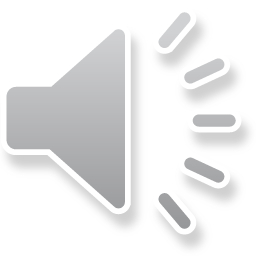 [Speaker Notes: ただいまから，「新教育課程　中学校　外国語」の説明をはじめます。
　　　
　説明の時間は，約５０分間です。
スライド右上に，学習指導要領の解説の該当ページを示しておりますので，
必要に応じてマーカーかラインを引きながら聞いてください。
　それでは，説明を始めます。]
Ⅰ　外国語科の改訂の趣旨及び要点
P7~8
外国語科の目標の改善
①　目標の示し方
　　　「知識及び技能」，「思考力，判断力，表現力等」，「学びに向　　　　
　　かう力，人間性等」

②　資質・能力の育成
　　　「知識及び技能」と「思考力，判断力，思考力等」を一体的に　
　　育成するとともに，その過程を通して，「学びに向かう力，人間
　　性等」に示す資質・能力を育成

③　五つの領域での目標の設定
　　　「聞くこと」，「読むこと」，「話すこと［やり取り］」，「話すこと［発
　　表］」，「書くこと」の五つの領域で目標を設定
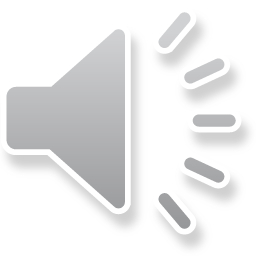 [Speaker Notes: はじめに，外国語科の目標の改善について３点です。解説のP７～P８です。
　
　１点は，目標の示し方です。
　今回の学習指導要領の改訂では，外国語科において育成を目指す資質・能力を「知識及び技能」，「思考力，判断力，表現力等」，「学びに向かう力，人間性等」の三つの柱に沿って明確化し，目標についてもこの三つの柱で整理されました。

　２点は，外国語科における「資質・能力の育成」です。
　依然として，文法・語彙等の知識がどれだけ身に付いたかという点に重点が置かれ，外国語によるコミュニケーション能力の育成を意識した取組が適切に行われていない等の課題を踏まえつつ，外国語学習の特性を踏まえて「知識及び技能」と「思考力，判断力，表現力等」を一体的に育成するとともに，その過程を通して，「学びに向かう力，人間性等」に示す資質・能力を育成することとされました。

　３点は，五つの領域での目標の設定です。
　小・中・高等学校で一貫した目標を実現するため，そこに至る段階を示すものとして，国際的な基準であるCEFRを参考に「聞くこと」，「読むこと」　「話すこと［やり取り］」，「話すこと［発表］」，「書くこと」の五つの領域で目標を設定しています。]
Ⅰ　外国語科の改訂の趣旨及び要点
P9
外国語科の内容の改善・充実
①　「話すこと［やり取り］」の領域の設定，言語材料を効
　　 果的に関連付けた言語活動
　　　・「話すこと［やり取り］」の領域を設定
　　　・言語の使用場面や言語の働きを適切に取り上げ，言語材
　　　　料を効果的に関連付けた言語活動
②　取り扱う語数の改訂
　　　・小学校で学習する600～700語に加え，現行の「1200語」か
　　　　ら五つの領域の領域別目標を達成するための言語活動に
　　　　必要な「1600～1800語程度」の語に改訂
③　文，文構造及び文法事項の追加
　　　・「感嘆文のうち基本的なもの」や「現在完了進行形」など数
　　　  項目を追加
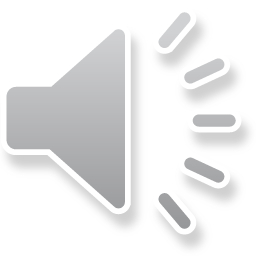 [Speaker Notes: 次に，外国語科の英語における内容については，小学校や高等学校における学習内容との接続の観点も踏まえ次の３点のような改善が図られました。解説ではP９です。
　
　１点は，「話すこと［やり取り］」の領域の設定と，言語材料と言語活動を効果的に関連付けた指導についてです。
　今回の改訂では，互いの考えや気持ちなどを伝え合う対話的な言語活動を一層重視する観点から，「話すこと［やり取り］」の領域を設定するとともに，言語の使用場面や言語の働きを適切に取り上げ，言語材料を効果的に関連付けた言語活動とするなどの改善・充実が図られました。

　２点は，取り扱う語数の改訂です。
取り扱う語については，小学校で学習する600～700語に加え，現行の「1200語程度の語」から五つの領域別の目標を達成するための言語活動に必要な「1600語～1800語程度の語」に改訂されました。

　３点は，文，文構造及び文法事項の追加です。
文，文構造及び文法事項について，表現をより適切により豊かにするなどの目的で，「感嘆文のうち基本的なもの」や「現在完了進行形」など数項目が追加されました。]
Ⅰ　外国語科の改訂の趣旨及び要点
P9
外国語科の学習指導の改善・充実
①　指導計画の作成に当たっては，語彙，表現などを異
　 なる場面の中で繰り返し活用することによって，生徒
　 が自分の考えなどを表現する力を高める。
②　言語材料については，生徒が受容するものと発信
　するものとがあることに留意して指導する。
③　授業は英語で行うことを基本とする。
④　教科書の改善に向けて，五つの領域別の目標と言
  語材料や言語活動との関係を単元ごとに示す。
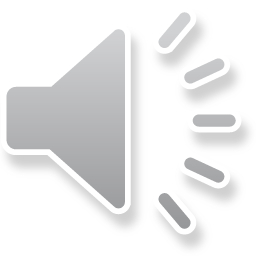 [Speaker Notes: 次に，外国語科の学習指導については，４点について改善が図られました。解説ではP９です。
　
　１点は，指導計画の作成についてです。

　小・中学校の接続を重視するとともに，学びの連続性を意識した指導をするために，指導計画の作成に当たっては，語彙，表現などを異なる場面の中で繰り返し活用することによって，生徒が自分の考えなどを表現する力を高めることが明記されました。

　２点は，言語材料についてです。
　言語材料については，発達の段階に応じて，生徒が受容するものと発信するものがあることに留意して指導することが明記されました。

　３点は，授業を英語で行うことを基本とすることが明記されました。

　４点は，教科書についてです。
　教材の中で五つの領域別の目標と言語材料や言語活動との関係を単元ごとに示すよう明記されました。]
Ⅱ　外国語科の目標
P10~16
１　外国語科の目標
外国語によるコミュニケーションにおける見方・考え方を働かせ，外国語による聞くこと，読むこと，話すこと，書くことの言語活動を通して，簡単な情報や考えなどを理解したり表現したり伝え合ったりするコミュニケーションを図る資質・能力を次のとおり育成することを目指す。
【外国語科の目標】
「簡単な情報や考えなどを理解したり表現したり伝え合ったりするコミュニケーションを図る資質・能力」の育成
　　　　↓このためには
「知識及び技能」，「思考力，判断力，表現力等」，「学びに向かう力，人間性等」の育成が必要
↓その際
「外国語によるコミュニケーションにおける見方・考え方」を働かせることが重要
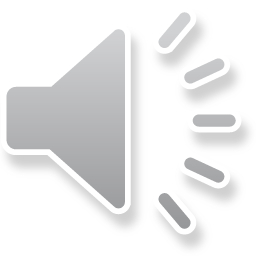 [Speaker Notes: では，外国語科の目標について説明します。解説のＰ１０をご覧ください。
　
　今回の改訂では，目標の冒頭に「外国語によるコミュニケーションにおける見方・考え方を働かせ，外国語による聞くこと，読むこと，話すこと，書くことの言語活動を通して，簡単な情報や考えなどを理解したり表現したり伝え合ったりするコミュニケーションを図る資質・能力を次のとおり育成することを目指す。」ことを示し，育成すべき三つの柱の資質・能力に合わせて，（１）を知識及び技能に関する目標，（２）を思考力，判断力，表現力等に関する目標，（３）を学びに向かう力，人間性等に関する目標として示されました。

　外国語科の目標は，「簡単な情報や考えなどを理解したり表現したり伝え合ったりするコミュニケーションを図る資質・能力」を育成することです。このためには，「知識及び技能」，「思考力，判断力，表現力等」，「学びに向かう力，人間性等」のそれぞれに関わる外国語特有の資質・能力の育成が必要であり，その際，外国語教育の特性に応じて，生徒が物事を捉え，思考する「外国語によるコミュニケーションにおける見方・考え方」を働かせることが重要であるとされています。]
Ⅱ　外国語科の目標
P10~12
１　外国語科の目標
【外国語によるコミュニケーションにおける見方・考え方】
　外国語で表現し伝え合うため，
　①外国語やその背景にある文化を，社会や世界，他者との
　　関わりに着目して捉え，
　②コミュニケーションを行う目的や場面，状況等に応じて，
　③情報を整理しながら考えなどを形成し，再構築すること
○外国語によるコミュニケーションの一連の過程を通して，「見方
　・考え方」を働かせながら，自分の思いや考えを表現することな
     どを通じて，「見方・考え方」を豊かにすることが重要
○こうした学びの過程が主体的・対話的で深い学びの実現に向　　   
    けた授業改善につながる。
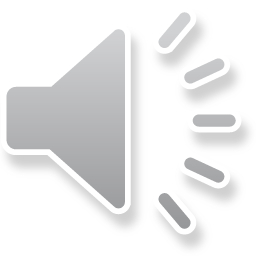 [Speaker Notes: また，「外国語によるコミュニケーションにおける見方・考え方」とは，　外国語によるコミュニケーションの中で，どのような視点で物事を捉え，どのような考え方で思考していくのかという，物事を捉える視点や考え方であり，「外国語で表現し伝え合うため，外国語やその背景にある文化を，社会や世界，他者との関わりに着目して捉え，コミュニケーションを行う目的や場面，状況等に応じて，情報を整理しながら考えなどを形成し，再構築すること」であると考えられます。

　さらに，外国語によるコミュニケーションの一連の過程を通して，このような「見方・考え方」を働かせながら，自分の思いや考えを表現することなどを通じて，生徒の発達の段階に応じて「見方・考え方」を豊かにすることが重要であるとされており，こうした学びの過程が外国語教育の主体的・対話的で深い学びの実現に向けた授業改善につながるとされています。その鍵となるものが、教科等の特質に応じた「見方・考え方」となります。]
Ⅱ　外国語科の目標
P12~13
１　外国語科の目標
（１）外国語の音声や語彙，表現，文法，言語の働きなどを
　　　理解するとともに，これらの知識を，聞くこと，読む
　　　こと，話すこと，書くことによる実際のコミュニケー
　　　ションにおいて活用できる技能を身に付けるようにす
　　　る。【知識及び技能】
　　　→「何を理解しているか，何ができるか」
○「理解する」
　　社会における様々な場面で活用できる概念として いくこと
○「技能を身に付ける」
　　変化する状況や課題に応じて主体的に活用できる技能として　
　　習熟・熟達していくということ
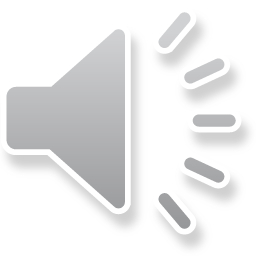 [Speaker Notes: 次に「知識及び技能」の育成に関わる目標について説明します。
　目標は，「外国語の音声や語彙，表現，文法，言語の働きなどを理解するとともに，これらの知識を，聞くこと，読むこと，話すこと，書くことによる実際のコミュニケーションにおいて活用できる技能を身に付けるようにする。」としています。
　この目標は，「外国語の音声や語彙，表現，文法，言語の働きなどを理解する」という「知識」の面（青色で表示）と，その知識を「聞くこと，読むこと，話すこと，書くことによる実際のコミュニケーションにおいて活用できる」という「技能」の面（赤色で表示）とで構成されています。
　この目標における「（外国語の音声や語彙，表現，文法，言語の働きなどを）理解する」とは，基礎的・基本的な知識を確実に習得しながら，既存の知識と関連付けたり組み合わせたりしていくことにより，学習内容の深い理解と，個別の知識の定着を図るとともに，社会における様々な場面で活用できる概念としていくことです。
　また，「（聞くこと，読むこと，話すこと，書くことによる実際のコミュニケーションにおいて）活用できる技能を身に付ける」とは，一定の手順や段階を追って身に付く個別の技能のみならず，獲得した個別の技能が自分の経験やほかの技能と関連付けられ，変化する状況や課題に応じて主体的に活用できる技能として習熟・熟達していくということです。]
Ⅱ　外国語科の目標
P13~14
１　外国語科の目標
（２）コミュニケーションを行う目的や場面，状況などに応　　
　　　じて，日常的な話題や社会的な話題について，外国語
　　　で簡単な情報や考えなどを理解したり，これらを活用
　　　して表現したり伝え合ったりすることができる力を養
　　　う。【思考力，判断力，表現力等】
　　　→「理解していること・できることをどう使うか」
○「思考力，判断力，表現力等」の育成のためには，外国語を実　
　　際に使用することが不可欠
○「コミュニケーションを行う目的や場面，状況など」を設定し，生
　　徒が理解し，外国語で表現し伝え合う力を育成するための学
　　習過程の改善・充実が必要
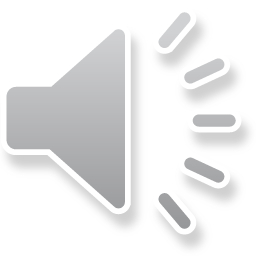 [Speaker Notes: 次に，「思考力，判断力，表現力等」の育成に関わる目標について説明します。

　目標は，「コミュニケーションを行う目的や場面，状況などに応じて，日常的な話題や社会的な話題について，外国語で簡単な情報や考えなどを理解したり，これらを活用して表現したり伝え合ったりすることができる力を養う。」とされています。

　コミュニケーションを行う際は，その「目的や場面，状況など」を意識する必要があり，その上で，「簡単な情報や考えなどを理解」したり，理解したことを活用して「表現したり伝え合ったりする」ことが重要となってきます。「思考力，判断力，表現力等」の育成のためには，外国語を実際に使用することが不可欠となります。

　また，「コミュニケーションを行う目的や場面，状況など」を設定し，生徒が理解し，外国語で表現し伝え合う力を育成するための学習過程の改善・充実を図る必要があります。]
Ⅱ　外国語科の目標
P13
１　外国語科の目標
【外国語科における学習過程】
①設定されたコミュニケーションの目的や場面，状況等を理解する。
②目的に応じて情報や意見などを発信するまでの方向性を決定し　
　  コミュニケーションの見通しを立てる。
③目的達成のため，具体的なコミュニケーションを行う。
④言語面・内容面で自ら学習のまとめと振り返りを行う。
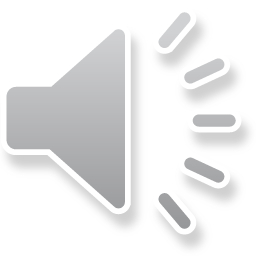 [Speaker Notes: そこで，解説では外国語における学習過程として，このような流れが示されています。
　はじめに，①設定されたコミュニケーションの目的や場面，状況等を理解する。
　次に，②目的に応じて情報や意見などを発信するまでの方向性を決定し，コミュニケーションの見通しを立てる。
　次に，③目的達成のため，具体的なコミュニケーションを行う。
　最後に，④言語面・内容面で自ら学習のまとめと振り返りを行う。
といった流れの中で，学んだことの意味付けを行ったり，既得の知識や経験と，新たに得られた知識を言語活動で活用したりすることで，「思考力，判断力，表現力等」を高めていくことが大切となります。]
Ⅱ　外国語科の目標
P14~16
１　外国語科の目標
（３）外国語の背景にある文化に対する理解を深め，聞き手，
　　　読み手，話し手，書き手に配慮しながら，主体的に外
　　　国語を用いてコミュニケーションを図ろうとする態度
　　　を養う。【学びに向かう力，人間性等】
　　　→「どのように社会・世界と関わり，よりよい人生を
　　　　送るか」
「知識及び技能」を実際のコミュニケーションの場面において活用し，考えを形成・深化させ，話したり書いたりして表現することを繰り返すことで，生徒に自信が生まれ，主体的に取り組む態度が一層向上する。
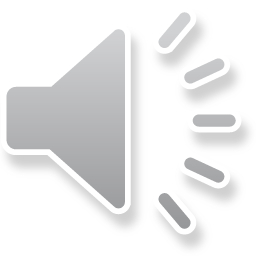 [Speaker Notes: 次に，「学びに向かう力，人間性等」の涵養（かんよう）に関わる目標について説明します。

　目標は「外国語の背景にある文化に対する理解を深め，聞き手，読み手，話し手，書き手に配慮しながら，主体的に外国語を用いてコミュニケーションを図ろうとする態度を養う。」となっています。

　外国語教育における「学びに向かう力，人間性等」は，生徒が言語活動に主体的に取り組むことが外国語によるコミュニケーションを図る資質・能力を身に付ける上で不可欠であるため，極めて重要な観点です。「知識及び技能」を実際のコミュニケーションの場面において活用し，考えを形成・深化させ，話したり書いたりして表現することを繰り返すことで，生徒に自信が生まれ，主体的に学習に取り組む態度が一層向上するため「知識及び技能」及び「思考力，判断力，表現力等」と「学びに向かう力，人間性等」は不可分に結び付いていると言えます。]
Ⅱ　外国語科の目標
P17~18
２　英語の目標
英語学習の特質を踏まえ，以下に示す，聞くこと，読むこと，話すこと[やり取り]，話すこと[発表]，書くことの五つの領域別に設定する目標の実現を目指した指導を通して，第１の(1)及び(2)に示す資質・能力を一体的に育成するとともに，その過程を通して，第１の(3)に示す資質・能力を育成する。
○各学校において作成される学習到達目標は，五つの領域別
　 の目標を踏まえながら，より具体的な言語材料と言語活動を　
　 統合して設定されたものにすることが望ましい。
○同一の学習到達目標について，複数の単元で異なる言語材
　 料を活用した異なる言語活動を行うことにより，五つの領域別
　 の目標をよりよく達成できるようなカリキュラム・マネジメントや
　 課題設定が望まれる。
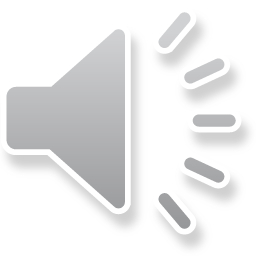 [Speaker Notes: 次に，英語の目標について説明します。

　英語の目標は，「英語学習の特質を踏まえ，以下に示す，聞くこと，読むこと，話すこと［やり取り］，話すこと［発表］，書くことの五つの領域別に設定する目標の実現を目指した指導を通して，「知識及び技能」及び「思考力，判断力，表現力等」を一体的に育成するとともに，その過程を通して，「学びに向かう力，人間性等」を育成する。」としています。

　小学校段階から児童の発達の段階に応じて，「聞くこと」，「読むこと」，「話すこと［やり取り］」，「話すこと［発表］」，「書くこと」の五つの領域ごとに，「知識及び技能」と「思考力，判断力，表現力等」を一体的に育成する目標を設定しています。　

　また，学習到達目標（いわゆるCAN-DOリスト）について，各学校において作成される学習到達目標は，五つの領域別の目標を踏まえながら，より具体的な言語材料と言語活動を統合して設定されたものにすることが望ましいとされており，同一の学習到達目標について，複数の単元で異なる言語材料を活用した異なる言語活動を行うことにより，五つの領域別の目標をよりよく達成できるようなカリキュラム・マネジメントや課題設定が望まれるとされています。]
Ⅱ　外国語科の目標
P18~20
２　英語の目標
（１）聞くこと
　ア　はっきりと話されれば，日常的な話題について，必要
　　な情報を聞き取ることができるようにする。
　イ　はっきりと話されれば，日常的な話題について，話の
　　概要を捉えることができるようにする。
　ウ　はっきりと話されれば，社会的な話題について，短い
　　説明の要点を捉えることができるようにする。
○「必要な情報」：自分の置かれた状況などから判断して必要な
　 情報を把握する。
○「話の概要を捉える」：内容に一貫性のある英語を聞き，全体
　 としてどのような話のあらましになっているかを捉える。
○「要点を捉える」：話し手が伝えようとする最も重要なことは何
　 であるかを判断して捉える。
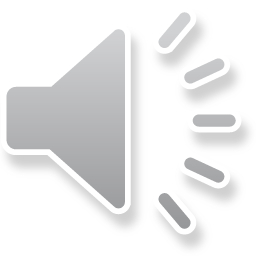 [Speaker Notes: ここからは，領域別の目標について説明を行います。まず，「聞くこと」についてです。
　「聞くこと」については，３つの目標が設定されており，アとして「はっきりと話されれば，日常的な話題について，必要な情報を聞き取ることができるようにする」こと。イとして「はっきりと話されれば，日常的な話題について，話の概要を捉えることができるようにする」こと。ウとして「はっきりと話されれば，社会的な話題について，短い説明の要点を捉えることができるようにする」ことが示されています。

　アに示されている「必要な情報」については，話されることの全てを聞き取ろうとするのではなく，自分の置かれた状況などから判断して必要な情報を把握することが大切であるとされています。
　イに示されている「話の概要を捉える」とは，一つの話題に沿って話されるものなど内容に一貫性のある英語を最初から最後まで聞き，一語一語や一文一文の意味など特定の部分にのみとらわれたりすることなく，全体としてどのような話のあらましになっているのかを捉えることであるとされています。
　ウに示されている「要点を捉える」とは，話全体のあらましを把握するのではなく，「要点」，すなわち話し手が伝えようとする最も重要なことは何であるかを判断して捉えることが求められています。]
Ⅱ　外国語科の目標
P20~21
２　英語の目標
（２）読むこと
　ア　日常的な話題について，簡単な語句や文で書かれたも
　　のから必要な情報を読み取ることができるようにする。
　イ　日常的な話題について，簡単な語句や文で書かれた短
　　い文章の概要を捉えることができるようにする。　　
　ウ　社会的な話題について，簡単な語句や文で書かれた短
　　い文章の要点を捉えることができるようにする。
○「必要な情報」：目的に応じて，また自分の置かれた状況など
　 から判断して必要な情報を把握する。
○「概要を捉える」：内容にまとまりのある文章を読み，登場人物
　 の行動や心情の変化，全体のあらすじなどを捉える。
○「要点を捉える」：含まれている複数の情報の中から，書き手
　 が最も伝えたいことは何であるかを判断して捉える。
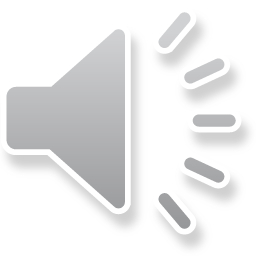 [Speaker Notes: 次に，「読むこと」についてです。
　「読むこと」についても３つの目標が設定されています。
　アとして「日常的な話題について，簡単な語句や文で書かれたものから必要な情報を読み取ることができるようにする。」こと。イとして，「日常的な話題について，簡単な語句や文で書かれた短い文章の概要を捉えることができるようにする。」こと。　ウとして「社会的な話題について，簡単な語句や文で書かれた短い文章の要点を捉えることができるようにする。」の３つです。

　アについては，書かれていることの全てを読み取ろうとするのではなく，目的に応じて，また自分の置かれた状況などから判断して必要な情報を把握することが大切であるとされています。
　また，イについては，例えば物語などのまとまりのある文章を最初から最後まで読み，一語一語や一文一文の意味など特定の部分にのみとらわれたりすることなく，登場人物の行動や心情の変化，全体のあらすじなど，書き手が述べていることの大まかな内容を捉えることができるようになることが求められています。
　ウについては，例えば説明文などのまとまりのある文章を最初から最後まで読み，含まれている複数の情報の中から，書き手が最も伝えたいことは何であるかを判断して捉えることとされています。]
Ⅱ　外国語科の目標
P22~24
２　英語の目標
（３）話すこと[やり取り]
　ア　関心がある事柄について，簡単な語句や文を用いて即
　　興で伝え合うことができるようにする。
　イ　日常的な話題について，事実や自分の考え，気持ちな
　　どを整理し，簡単な語句や文を用いて伝えたり，相手か
　　らの質問に答えたりすることができるようにする。　　
　ウ　社会的な話題に関して聞いたり読んだりしたことにつ
　　いて，考えたことや感じたこと，その理由などを，簡単
　　な語句や文を用いて述べ合うことができるようにする。
○「即興で伝え合う」：練習などの準備時間をとることなく，不適切
　 な間を置かずに相手と事実や意見，気持ちなどを伝え合う。
○「相手からの質問に答える」：単に質問に対する返答で対話を
　 終わらせるのではなく，対話を継続・発展させる。
〇「考えたことや感じたこと、その理由などを述べ合う」：情報の　
　 交換をしながら、、意見をまとめたり、整理したりして、その理
    由を述べ合ったりなどする。
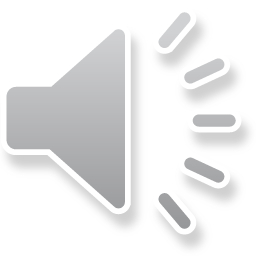 [Speaker Notes: 続いて「話すこと」[やり取り]についてです。
　目標は，ア「関心がある事柄について，簡単な語句や文を用いて即興で伝え合うことができるようにする。」，イ「日常的な話題について，事実や自分の考え，気持ちなどを整理し，簡単な語句や文を用いて伝えたり，相手からの質問に答えたりすることができるようにする。」，　ウ「社会的な話題に関して聞いたり読んだりしたことについて，考えたことや感じたこと，その理由などを，簡単な語句や文を用いて述べ合うことができるようにする。」ことの３つです。
　話すこと［やりとり］は，今回の改訂で新たに設定された領域です。ここでは，アにあるように，目標を達成するための重要な条件として「即興で」が掲げられています。「即興で伝え合う」とは，話すための原稿を事前に用意してその内容を覚えたり，話せるように練習したりするなどの準備時間を取ることなく，不適切な間を置かずに相手と事実や意見，気持ちなどを伝え合うことであると示されています。
　また，イの「相手からの質問に答える」とは，単に質問に対する返答で対話を終わらせるのではなく，対話を継続・発展させる力を活用することを含んでいます。
　ウの，考えたことや感じたこと，その理由などを「述べ合う」とは，共通の話題をきっかけとして，ペアやグループになってお互いに意見を出し合ったり，情報の交換をしたりしながら，話題に関する理解を深め，意見をまとめたり，合意できる部分やできない部分を整理し，その理由を述べ合ったりなどすることを示しています。]
Ⅱ　外国語科の目標
P24~26
２　英語の目標
（４）話すこと[発表]
　ア　関心がある事柄について，簡単な語句や文を用いて即
　　興で話すことができるようにする。
　イ　日常的な話題について，事実や自分の考え，気持ちな
　　どを整理し，簡単な語句や文を用いてまとまりのある内
　　容を話すことができるようにする。　　
　ウ　社会的な話題に関して聞いたり読んだりしたことにつ
　　いて，考えたことや感じたこと，その理由などを，簡単
　　な語句や文を用いて話すことができる。
○ア　小学校：「伝えようとする内容を整理した上で」話す
　 　　  中学校：「即興で」話す
　　　　　　　　　→既習の知識や技能を生かしてその場で話せる
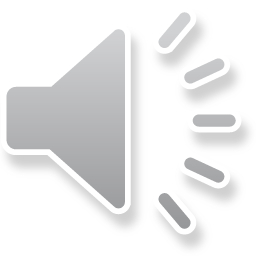 [Speaker Notes: 次に，話すこと［発表］についてです。
　目標は，ア「関心がある事柄について，簡単な語句や文を用いて即興で話すことができるようにする。」，イ「日常的な話題について，事実や自分の考え，気持ちなどを整理し，簡単な語句や文を用いてまとまりのある内容を話すことができるようにする。」，ウ「社会的な話題に関して聞いたり読んだりしたことについて，考えたことや感じたこと，その理由などを，簡単な語句や文を用いて話すことができる。」の３つです。
　アについては，小学校では「伝えようとする内容を整理した上で」話すのに対して，中学校では，「即興で」話すことができるようになることが求められています。そのため，メモやキーワードを頼りにしながらであっても即興で発表すれば，多少の誤りやたどたどしさがあるのは当然であるいう認識の下に，生徒が主体的に英語でコミュニケーションを図ろうとする態度を養う必要があるとされています。]
Ⅱ　外国語科の目標
P24~26
２　英語の目標
（４）話すこと[発表]
　ア　関心がある事柄について，簡単な語句や文を用いて即
　　興で話すことができるようにする。
　イ　日常的な話題について，事実や自分の考え，気持ちな
　　どを整理し，簡単な語句や文を用いてまとまりのある内
　　容を話すことができるようにする。　　
　ウ　社会的な話題に関して聞いたり読んだりしたことにつ
　　いて，考えたことや感じたこと，その理由などを，簡単
　　な語句や文を用いて話すことができる。
○イ　・「事実や自分の考え，気持などを整理する」：伝えたい
　　　　 内容や順番，展開や構想などを考えたり，話す内容を
             大まかな流れにしたりしてコミュニケーションの見通しを立
　　　てる。
           ・「まとまりのある内容を話す」：一つのテーマに沿った発表
　　　　 をしたり、内容に一貫性があるスピーチをしたりする。
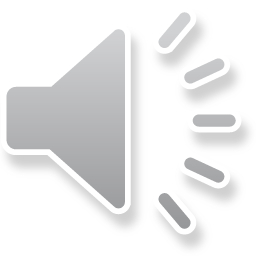 [Speaker Notes: イについて，事実や自分の考え，気持ちなどを「整理」するとは，話し手として伝えたい内容や順序，聞き手に分かりやすい展開や構成などを考えたり，事実と考えを分けて整理したりするなど，話す内容を大まかな流れにしてコミュニケーションの見通しを立てることを意味しています。また，「まとまりのある内容を話す」とは，例えば一つのテーマに沿った発表をしたり，内容に一貫性があるスピーチをしたりすることを意味していています。]
Ⅱ　外国語科の目標
P24~26
２　英語の目標
（４）話すこと[発表]
　ア　関心がある事柄について，簡単な語句や文を用いて即
　　興で話すことができるようにする。
　イ　日常的な話題について，事実や自分の考え，気持ちな
　　どを整理し，簡単な語句や文を用いてまとまりのある内
　　容を話すことができるようにする。　　
　ウ　社会的な話題に関して聞いたり読んだりしたことにつ
　　いて，考えたことや感じたこと，その理由などを，簡単
　　な語句や文を用いて話すことができる。
○ウ  「考えたことや感じたこと，その理由などを話す」：聞いて分
　　　 かった情報や，読んで考えたり感じたりしたことなどを活用  
           し，話して伝える。
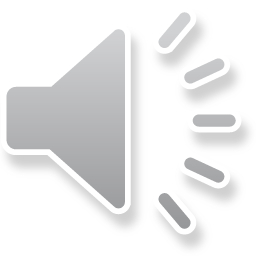 [Speaker Notes: ウについて，「考えたことや感じたこと，その理由などを話す」とは，聞いて分かった情報や，文章を読んで考えたり感じたりしたことなどを活用し，聞き手に話して伝えることを意味しています。]
Ⅱ　外国語科の目標
P26~29
２　英語の目標
（５）書くこと
　ア　関心がある事柄について，簡単な語句や文を用いて正
　　確に書くことができるようにする。
　イ　日常的な話題について，事実や自分の考え，気持ちな
　　どを整理し，簡単な語句や文を用いてまとまりのある文
　　章を書くことができるようにする。　　
　ウ　社会的な話題に関して聞いたり読んだりしたことにつ
　　いて，考えたことや感じたこと，その理由などを，簡単
　　な語句や文を用いて書くとができるようにする。
○事実や自分の考え，気持ちなどを「整理」して書く
　 事実やテーマから想起される自分の考えや気持ちなどを整理
　 したメモなどを基に書く
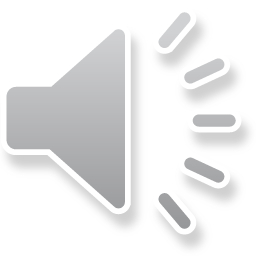 [Speaker Notes: 次に「書くこと」についてです。
　目標は，ア「関心がある事柄について，簡単な語句や文を用いて正確に書くことができるようにする。」，イ「日常的な話題について，事実や自分の考え，気持ちなどを整理し，簡単な語句や文を用いてまとまりのある文章を書くことができるようにする。」，ウ「社会的な話題に関して聞いたり読んだりしたことについて，考えたことや感じたこと，その理由などを，簡単な語句や文を用いて書くとができるようにする。」の３つです。
　アについて，「正確に書く」とは，小学校の外国語科において，大文字と小文字の正しい書き分けや，符号の適切な使用など，「書くこと」に慣れ親しんできたことを踏まえ，文構造や文法事項を正しく用いて正しい語順で文を構成することや，伝えたいことについての情報を正確に捉え，整理したり確認したりしながら書くことを示しています。
　イについて，事実や自分の考え，気持ちなどを「整理」して書くとは，事実やテーマから想起される自分の考えや気持などを整理したメモなどを基にして書くことであるとしています。また，「まとまりのある文章を書く」とは，文と文の順序や相互の関連に注意を払い，全体として一貫性のある文章を書くことを示しています。
　ウについて，「考えたことや感じたこと，その理由など」を「書く」とは「聞いたり読んだりしたこと」の要点を捉え，自分が考えたことや感じたことをその理由を交えて書くことができることを意味しています。]
Ⅲ　外国語科の内容
P29~33
それぞれの内容について小学校での学習内容を記載
→中学校で意味のある文脈の中でコミュニケーションを通して繰り返
　  し触れることができるよう言語活動を工夫し，言語の運用能力を
    高める。
〔知識及び技能〕
（１）英語の特徴やきまりに関する事項
　ア　音声
　(ｱ)現代の標準的な発音
　(ｲ)語と語の連結による音の変化
　(ｳ)語や句，文における基本的な強勢
　(ｴ)文における基本的なイントネーション
　(ｵ)文における基本的な区切り
　イ　符号
　　感嘆符，引用符などの符号
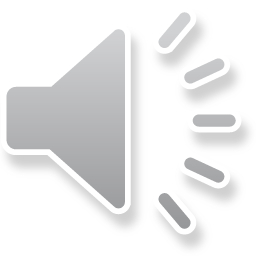 [Speaker Notes: 次に，外国語の内容について説明します。今回の解説では，それぞれの内容について，小学校の外国語科における学習内容が示されています。これにより，小・中学校の学びの接続及び連続性の観点から，小学校で学んだ語彙や表現などについて，中学校の言語活動で，意味のある文脈の中でコミュニケーションを通して繰り返し触れることができるよう様々な言語活動を工夫し，言語の運用能力を高めることが必要であることを明確にしています。

　まず，「知識及び技能」に関する内容についてです。今回の改訂で，改訂前は，「言語材料」となっていた内容を，「英語の特徴やきまりに関する事項」として「音声」，「符号」，「語，連語及び慣用表現」及び「文，文構造及び文法事項」に整理した上で，「知識及び技能」の内容を，音声や語彙　表現，文法，言語の働きなどを理解するという「知識」の面と，その知識を「聞くこと」，「読むこと」，「話すこと」及び「書くこと」による実際のコミュニケーションにおいて活用できるという「技能」の面とで構成しています。

　英語の特徴や決まりに関する事項は，アの音声に関することについては，大きな変更はありません。イの符号については，今回の改訂では，中学校の外国語科の指導内容として「感嘆文のうち基本的なもの」が加えてられたため，感嘆文における感嘆符の使用についても指導することになりました。]
Ⅲ　外国語科の内容
P33~36
〔知識及び技能〕
（１）英語の特徴やきまりに関する事項
　ウ　語，連語及び慣用表現
　(ｱ)１に示す五つの領域別の目標を達成するために必要とな
　　 る，小学校で学習した語に1600～1800語程度の新語を加
　　 えた語
　(ｲ)連語のうち，使用頻度の高いもの
　(ｳ)慣用表現のうち，使用頻度の高いもの
○聞いたり読んだりすることを通して意味を理解できるように指
　 導すべき語彙（受容語彙）と，話したり書いたりして表現できる　
　 ように指導すべき語彙（発信語彙）とがある。
〇上記は主として受容語彙として提示する際の範囲を示しており
　  繰り返し何度もこれらの語彙に触れるうちに徐々に定着が深
　  ま り，受容から発信への転換が促進されるように指導する。
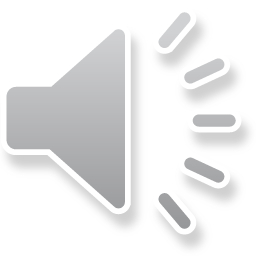 [Speaker Notes: ウの「語，連語及び慣用表現」については，五つの領域別の目標を達成するために必要となる，小学校で学習した語に1600～1800語程度の新語を加えた語」となりました。「1600〜1800 語程度」については，前回の改訂における「1200 語程度」と比べると増加幅が大きく見えますが，小学校において中学年の外国語活動で扱ったり高学年の外国語科で学んだりした語と関連付けるなどしながら，中学校で語彙を増やしていくことを考えれば，言語活動の中で無理なく扱うことのできる程度の語数であると考えられます。

　また，語彙については，生徒の発達段階に応じて，聞いたり読んだりすることを通して意味を理解できるように指導すべき語彙（受容語彙）と，話したり書いたりして表現できるように指導すべき語彙（発信語彙）とがあり，ここで示されている語数の全てを生徒が発信できるようにすることが求められているわけではないことにも留意する必要があります。

　一般的に，学習語彙は導入時には受容語彙としてまず提示され，その一部が段階を経て発信語彙として習得されていきます。ここに示す語彙数は，主として受容語彙として教材等を提示する際の範囲を示しており，学習を繰り返し何度もこれらの語彙に触れるうちに徐々に定着が深まり，受容から発信への転換が促進されるように指導していく必要があります。]
Ⅲ　外国語科の内容
P36~43
〔知識及び技能〕
（１）英語の特徴やきまりに関する事項
　エ　文，文構造及び文法事項




　(ｱ)文　
　　 c 感嘆文のうち基本的なもの
　　　 ※すでに中学校で一般的な言語材料として扱われれて
　　　　　いる実態があることを考慮し，指導事項に追加
　(ｲ)文構造
　　 c(c) 主語+動詞+間接目的語+
　　 
　　 d(b) 主語+動詞+目的語+原形不定詞
小学校学習指導要領第２章第10節外国語第２の２の(1)のエ及び次に示す事項について，意味のある文脈でのコミュニケーションの中で繰り返し触れることを通して活用すること。
thatで始まる節
Whatなどで始まる節
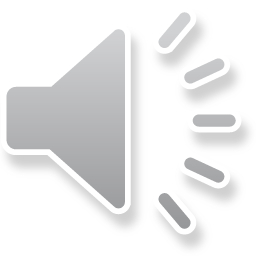 [Speaker Notes: エの「文，文構造及び文法事項」については，小学校で学習する内容について，意味のある文脈でのコミュニケーションの中で繰り返し触れることを通して活用することが示されています。その際，小学校の外国語科においては「文及び文構造」と示されており，「代名詞」や「動名詞や過去形」は，「文」の中で扱われているのに対し，中学校においては，「文，文構造及び文法事項」とされ，代名詞や動名詞，動詞の時制及び相は「文法事項」として扱われていることに留意しなければなりません。これは，小学校においては，基本的な表現として代名詞や動名詞，過去形などを含む文を指導しますが，それぞれの項目を取り出して指導することはしないことを意味しています。こうしたことを踏まえ，小学校の外国語科で扱われている「文及び文構造」についても引き続き別の場面や異なる表現の中で活用できるように指導することが必要です。

　文については，感嘆文が，既に中学校で一般的な言語材料として扱われている実態があることを考慮し，今回の改訂で指導事項に追加されました。
　また，直接目的語にthat で始まる節やwhat などで始まる節を置いた文については，tell やshow などの動詞を使った表現の幅を広げるため，今回の改訂で指導事項に追加されました。
　あわせて，主語+動詞+目的語に補語が加わった文に関して，補語が原形不定詞の場合については，小学校において“Let’s…”や“Let me try!”といった表現に触れている実態があることを考慮し，今回の改訂で指導事項に追加されました。]
Ⅲ　外国語科の内容
P43~51
〔知識及び技能〕
（１）英語の特徴やきまりに関する事項
　エ　文，文構造及び文法事項
　(ｲ)文構造
　　 e(d) 主語+be動詞+形容詞+thatで始まる節
　(ｳ)文法事項
　　 b 接続詞
　　 c 助動詞
　　 d 前置詞
　　 e 動詞の時制及び相など
　　　 現在形や過去形，現在進行形，過去進行形，現在完了
　　　 形，現在完了進行形，助動詞などを用いた未来表現
　　 k 仮定法のうち基本的なもの
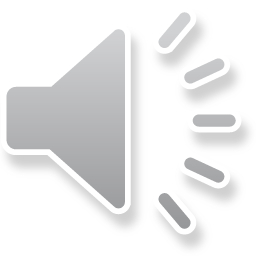 [Speaker Notes: 同じくsureやgladなどの感情や心理を表す形容詞の後にthat説を続けた文についても，改訂前においてすでにどの教科書でもこの文構造を扱っていることを踏まえ，今回の改訂で指導事項に追加されました。

　（ウ）の文法事項については，新設の文法事項として接続詞，助動詞，前置詞が追加され，eの時制には相が加えられました。
　また，時制及び相に関しては，現在完了進行形が追加されました。これは動作の「継続」を表す際，現在完了形より適切に表現できる場合があることを考慮し，今回の改訂で指導事項に追加されたものです。

　また，今回の改訂で新たに「仮定法のうち基本的のもの」が追加されました。従来，言語活動において，本来現実にはない仮定や想定を話したり書いたりする場面で，直説法の条件文を用いて表現することが多かったのですが，今回の改訂で仮定法を追加することにより，正しい文法事項を用いて表現することができるようになりました。]
Ⅲ　外国語科の内容
P52~53
〔思考力，判断力，表現力等〕
（２）情報を整理しながら考えなどを形成し，英語で表現し
　　　たり，伝え合ったりすることに関する事項





　ア　日常的な話題や社会的な話題について，英語を聞いた　
　　り読んだりして必要な情報や考えなどを捉えること。
　　　　　　　　　　　　　　　　　　　　　　【受容面】
　イ　日常的な話題や社会的な話題について，英語を聞いた
　　り読んだりして得られた情報や表現を，選択したり抽出
　　したりするなどして活用し，話したり書いたりして事実
　　や自分の考え，気持ちなどを表現すること。【発信面】
具体的な課題等を設定し，コミュニケーションを行う目的や場面，状況などに応じて，情報を整理しながら考えなどを形成し，これらを論理的に表現することを通して，次の事項を身に付けることができるように指導する。
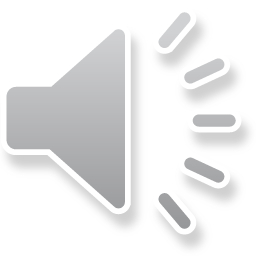 [Speaker Notes: 次に，「思考力，判断力，表現力等」の内容について説明します。
　ここでは，情報を整理しながら考えなどを形成し，英語で表現したり，伝え合ったりすることに関する事項についてです。具体的な課題等を設定し，コミュニケーションを行う目的や場面，状況などに応じて，情報を整理しながら考えなどを形成し，これらを論理的に表現することを通して，次の事項を身に付けることができるよう指導するとされています。
　外国語科における「思考力，判断力，表現力等」を身に付けるためには，外国語によるコミュニケーションを行う目的や場面，状況などに応じて，情報を捉え，それを整理したり吟味したりしながら思考を深めることで，自らの考えを形成したり深化させたり，さらに表現を選択したり　「論理的に表現」することを重視しています。
　また，「具体的な課題等」の解決に向け，実際に英語を用いた言語活動の中で思考・判断・表現することを繰り返すことを通じて知識が獲得され，学習内容の理解が深まり，学習に対する意欲が高まるなど，三つの資質・能力が相互に関係し合いながら育成される必要があります。
　アについては，主に英語使用の受容面に焦点が置かれており目的や場面，状況などに応じて何を聞き取らなければならないか，あるいは読み取らなければならないのかを判断し，聞いたり読んだりして理解した情報を整理したり，吟味したり，既にもっている知識と照らし合わせて関連付けたりして必要な情報や考えなどを理解できるようにするために，コミュニケーションの目的や場面、状況などを考えた上で，指導する内容の焦点化を図り，指導方法を工夫することが求められています。
　イは，発信面に焦点が置かれており，受容面での英語使用を受け，それを話したり書いたりする発信面での活動へと結び付けていき，五つの領域が密接に結び付いた英語使用ができるような力を育成する必要があることを述べています。]
Ⅲ　外国語科の内容
P53~56
〔思考力，判断力，表現力等〕
ウ　日常的な話題や社会的な話題について，伝える内容を
　　整理し，英語で話したり書いたりして互いに事実や自分
　　の考え，気持ちなどを伝え合うこと。【伝え合う面】
（３）言語活動及び言語の働きに関する事項
　①言語活動に関する事項
　ア　小学校学習指導要領第２章第10節外国語の第２の２の
　　(3)に示す言語活動のうち，小学校における学習内容の定
　　着を図るために必要なもの。
　イ　聞くこと
　 (ｱ)日常的な話題について，自然な口調で話される英語を　　
　　　聞いて，話し手の意向を正確に把握する活動。
　 (ｲ)店や公共交通機関などで用いられる簡単なアナウンス
　　　などから，自分が必要とする情報を聞きとる活動。
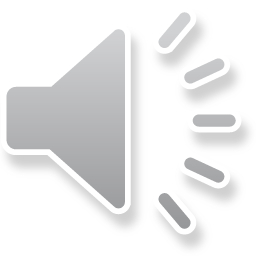 [Speaker Notes: ウについては，伝える内容をしっかりと考え，それを伝え合うことのできる能力が示されています。「伝え合う」については，自分のもつ情報や考えをただ一方的に伝えるのではなく，相手が話したり書いたりした内容にも十分に注意を傾けながらやり取りをし，お互いの理解を深められるようにすることが示されています。
　また，必ずしもいつも十分な準備をした上で言語活動を行うのではなく，メモ書き等の補助を利用しつつ，即興で話したり書いたりする活動を行い，その過程で相手からフィードバックを受けたり，同じタスクを相手や役割を変えながら複数回繰り返しながら学びを深めていくことも示されています。
　次に（３）の言語活動及び言語の働きに関する事項について説明します。
　ここでは，「思考力，判断力，表現力等」の育成に当たり，「知識及び技能」に示す事項を活用して，英語の目標に掲げられた「聞くこと」，「読むこと」，「話すこと［やり取り］」，「話すこと［発表］」及び「書くこと」の五つの領域ごとに，どのような言語活動を行うことでそれらの資質・能力を育成していくかが具体的に示されています。
　また外国語科における言語活動について，「言語活動を行う際は，単に繰り返し活動を行うのではなく，生徒が言語活動の目的や言語の使用の場面を意識して行うことができるよう，具体的な課題等を設定し，その目的を達成するために，必要な言語材料を取捨選択して活用できるようにすることが必要である」と示されています。
　では，具体的に各領域の言語活動について説明します。
　「聞くこと」については，(ア)では，「日常的な話題」についての発話を聞き，話し手の「意向」，すなわち伝えたいことや求めていることなどを正しく理解する活動が示されています。
　また，(イ)では聞こえてくる情報全てに集中させるのではなく，自分が必要とする情報を聞き取る活動が示されています。]
Ⅲ　外国語科の内容
P56~60
(ｳ)友達の招待など，身近な事柄に関する簡単なメッセー
　　　ジを聞いて，その内容を把握し，適切に応答する活動。
　 (ｴ)友達や家族，学校生活などの日常的な話題や社会的な　　
　　　話題に関する会話や説明などを聞いて，概要や要点を
　　　把握する活動。また，その内容を英語で説明する活動。
　ウ　読むこと
　 (ｱ)書かれた内容や文章の構成を考えながら黙読したり，
　　　その内容を表現するよう音読したりする活動。
　 (ｲ)日常的な話題について，簡単な表現が用いられている
　　　広告やパンフレット，予定表，手紙，電子メール，短
　　　い文章などから，自分が必要とする情報を読み取る活
　　　動。
　 (ｳ)簡単な語句や文で書かれた日常的な話題に関する短い
　　　説明やエッセイ，物語などを読んで概要を把握する活
　　　動。
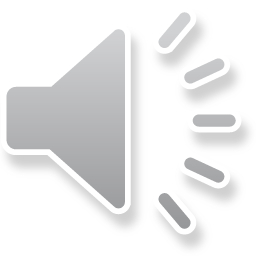 [Speaker Notes: （ウ)では，話し手からの質問や指示，依頼，提案などを聞いて，その内容や意図を正しく理解し，適切な応答を相手に返す活動，(エ)では，日常的な話題や社会的な話題に関する会話や説明などを聞いて，全体的な内容を理解したり，大切な部分を正確に捉えたりするとともに，聞き取ったことについて友達と説明し合ったり，理解したことを基に意見交換を行ったりする活動が示されています。
　また，(エ)では「理解した」とはどのような状態のことであるかが改めて示されており，聞いた内容を話したり書いたりして説明することができる段階まで至ることを「理解した」状態であると考えることができます。

　次に「読むこと」についてです。(ア)では，黙読と音読の二つの読み方の指導について示されています。また，声に出して読む必然性のある活動として読み聞かせやアナウンス，ニュースなどが例示されており，単なる練習としての音読にとどまることのないよう，その音読はどのような目的で行われるのかを明確に意識することが重要であると述べられています。
　(イ)では，相手に情報を伝える手段である広告やパンフレットなどから，「自分が必要とする情報」を読み取る活動が示されており，(ウ)では，「日常的な話題」に関する「短い説明やエッセイ，物語など」の文章全体を読んだ上で，時系列に情報を整理したり，書き手が伝えたいことの大まかな内容などを把握したりする活動が示されています。]
Ⅲ　外国語科の内容
P60~63
(ｴ)簡単な語句や文で書かれた社会的な話題に関する説明
　　　などを読んで，イラストや写真，図表なども参考にし
　　　ながら，要点を把握する活動。また，その内容に対す
　　　る賛否や自分の考えを述べる活動。
　エ　話すこと［やり取り］
　 (ｱ)関心のある事柄について，相手からの質問に対し，そ
　　　の場で適切に応答したり，関連する質問をしたりして
　　　互いに会話を継続する活動。
 　(ｲ)日常的な話題について，伝えようとする内容を整理し
　　　自分で作成したメモなどを活用しながら相手と口頭で
　　　伝え合う活動。　 
　 (ｳ)社会的な話題に関して聞いたり読んだりしたことから
　　　把握した内容に基づき，読み取ったことや感じたこと
　　　考えたことなどを伝えた上で，相手からの質問に対し
　　　て適切に応答したり自ら質問し返したりする活動。
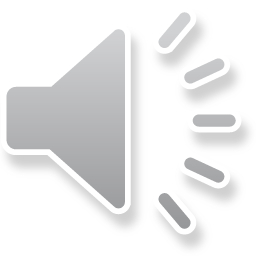 [Speaker Notes: (エ)では「社会的な話題」を扱った文章を読み，「イラストや写真，図表」など，社会生活で使われる様々な形式の視覚情報なども参考にしつつ，書き手が伝えようとしている「要点」を把握する活動が示されています。

　次に話すこと［やりとり」についてです。
ここでは，(ア)では，即興で事実や意見，感情等を伝え合いながら，会話を継続・発展させる活動が示されています。(イ)では，まとまった内容を伝えた上で，それを基に相手とやり取りを展開する活動が示されており，ここでは自分の考えなどを短時間で構成して伝え，質問に応答できるようになるための橋渡しとして，メモに基づいて伝え合うなど段階的に指導することが重要であることも併せて示されています。(ウ)では，聞いたり読んだりして得られた内容を共通の話題として，生徒がお互いに質問し合い，応答し合いながら，ペアやグループ等において多様な考え方や立場を共有する活動が示されています。]
Ⅲ　外国語科の内容
P63~67
オ　話すこと［発表］
　 (ｱ)関心のある事柄について，その場で考えを整理して口
　　　頭で説明する活動。
 　(ｲ)日常的な話題について，事実や自分の考え，気持ちな
　　　どをまとめ，簡単なスピーチをする活動。
　 (ｳ)社会的な話題に関して聞いたり読んだりしたことから
　　　把握した内容に基づき，自分で作成したメモなどを活
　　　用しながら口頭で要約したり，自分の考えや気持ちな
　　　どを話したりする活動。 
 　カ　書くこと
　 (ｱ)趣味や好き嫌いなど，自分に関する基本的な情報を語
　　　句や文で書く活動。
　 (ｲ)簡単な手紙や電子メールの形で自分の近況などを伝え
　　　る活動。
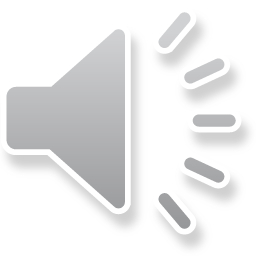 [Speaker Notes: 次に「話すこと」［発表］についてです。
　ここでは，（ア）で学校行事や日常の出来事など生徒の共通の話題になっている事柄について，事前に原稿を用意したり発表練習をしたりすることなく，その場で伝えたい内容や考えなどをまとめて口頭で説明する活動，(イ）で学校生活や趣味，週末や長期休暇の出来事や計画などの生徒の身近な暮らしに関わる様々な話題について，事実や生徒自身の考え，気持ち，大切にしていることなどを，話し手として伝えたい順番や聞き手に分かりやすい展開や構成を考えて，それらをメモにするなどして整理し，英語で「簡単なスピーチ」をする活動が示されています。
　また，(ウ）では環境問題や人権問題などの「社会的な話題」に関して聞いたり読んだりして得た知識や情報をメモにしたり図式化したりした上で，その内容を要約して話したり，それらに対する自分の考えや気持ちなどを話して伝えたりする，複数の領域を統合して行う活動が示されています。

　最後に「書くこと」についてです。
　ここでは，自分について相手に理解してほしい情報を，適切な語句や文を用いて書く活動，受け手を意識し，状況設定を明確にした上で，自分の考えや気持ちなどが伝わるように文章を書く活動が示されています。]
Ⅲ　外国語科の内容
P67~76
(ｳ)日常的な話題について，簡単な語句や文を用いて，出　　
　　　来事などを説明するまとまりのある文章を書く活動。
　 (ｴ)社会的な話題に関して聞いたり読んだりしたことから
　　　把握した内容に基づき，自分の考えや気持ち，その理
　　　由などを書く活動。
　
　②言語の働きに関する事項
　ア　言語の使用場面の例
　 (ｱ)生徒の身近な暮らしに関わる場面
　 (ｲ)特有の表現がよく使われる場面
　　　　 ・ 手紙や電子メールのやり取り
　  イ 　言語の働きの例
　 (ｱ)コミュニケーションを円滑にする
　 (ｲ)気持ちを伝える
　　　・歓迎する
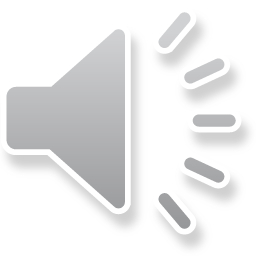 [Speaker Notes: また，(ｳ)(ｴ)では，日常的な話題について，「出来事など」の説明をまとまりのある内容で書く活動，社会的な話題に関して生徒が聞いたり読んだりした内容に主体的に関わりをもち，それを踏まえて，内容に関する感想，賛否やその理由などを書く活動が示されています。

　言語の働きに関する事項については，新たに今回追加されたものとして，「特有な表現がよく使われる場面」として「手紙や電子メールのやり取り」，言語の働きの例としての「歓迎する」気持ちを伝えることが加わりました。]
Ⅲ　外国語科の内容
P76~81
(ｳ)事実・情報を伝える
　 (ｴ)考えや意図を伝える
　　　・仮定する
　 (ｵ)相手の行動を促す
　　　・命令する
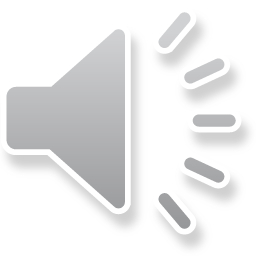 [Speaker Notes: また，「情報を伝える」に加えて「事実を伝える」こと，「考えや意図を伝える」について「仮定する」働き，「相手の行動を促す」について「命令する」働きが加わりました。]
Ⅳ　指導計画の作成と内容の取扱い
P82~90
（１）指導計画作成上の配慮事項
ア　主体的・対話的で深い学びの実現に向けた授業改善について
イ　各学年ごとの目標の設定，３年間での目標の実現について
ウ　言語活動の際の言語材料の理解及び練習について
　　 小学校での学習内容の繰り返し及び定着について
エ　授業は英語で行うことを基本とすることについて
オ　言語活動で扱う題材について
カ　障害のある生徒への指導
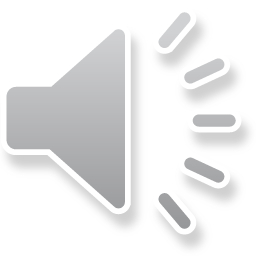 キ　指導体制の充実，指導方法の工夫について
[Speaker Notes: ここからは，指導計画の作成と内容の取扱いです。
「指導計画作成上の配慮事項」と「内容の取扱い」，「教材選定の観点」の３つの配慮事項等で構成されています。

　はじめに，「指導計画作成上の配慮事項」についてです。７つの留意点が示されています。今回新設された事項は，ア・エ・オ・カの４つです。アについては，後ほど詳しく説明いたしますので，それ以外の内容について説明します。
　エについては，生徒が授業の中で「英語に触れる機会」を最大限に確保することと，授業全体を英語を使った「実際のコミュニケーションの場面」とすることをねらいとしています。
　オについては，言語活動の題材を取り上げるに当たっては，生徒の発達の段階や知的好奇心を踏まえ，言語活動への積極的参加を促せるものとできるよう工夫する必要があることを述べたものです。
　カについては，全ての教科等において，一人一人の教育的ニーズに応じたきめ細かな指導や支援ができるよう，障害種別の指導の工夫のみならず，各教科等の学びの過程において考えられる困難さに対する指導の工夫の意図，手立てを明確にすることの重要性が述べられています。]
Ⅳ　指導計画の作成と内容の取扱い
P82~84
（１）指導計画作成上の配慮事項
ア　主体的・対話的で深い学びの実現に向けた授業改善について
〇全く新たな学習活動を取り入れる趣旨ではなく，外国語科に
　 おいてこれまでも行われてきた学習活動の質を向上させるこ
　 とを主眼とするものである。
〇「聞くこと」：聞く目的や場面，状況を意識した活動
〇「話すこと」：やり取りから発表，発表からやり取りへ，即興的
　 なやり取りの機会の十分な確保
〇「読むこと」：伝えられる意味内容に留意し，生き生きとした言
　 語活動を
〇「書くこと」：何のために書くのかという目的や，誰に書くのか
　 という読み手意識
〇五つの領域にわたる活動を，できるだけ有機的に関連
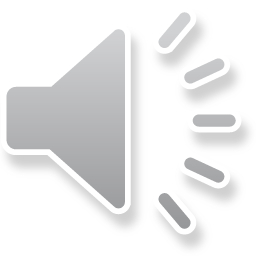 [Speaker Notes: 続いて「ア　主体的・対話的で深い学びの実現に向けた授業改善について」説明します。
　外国語科の指導計画の作成に当たり，生徒の主体的・対話的で深い学びの実現を目指した授業改善を進めることとし，外国語科の特質に応じて，効果的な学習が展開できるように配慮すべき内容を示したものです。
　まず，主体的・対話的で深い学びの実現に向けた授業改善は，全く新たな学習活動を取り入れる趣旨ではなく，外国語科においてこれまでも行われてきた学習活動の質を向上させることを主眼とするものであることに留意しなければなりません。

　では，各領域ごとの授業改善の視点を説明します。
　「聞くこと」では，聞く目的や場面，状況などを意識した活動とすることが大切であり，聞いたことに対して何らかの形で応じたり考えを表現したりするといったように，自然なコミュニケーションを意識した活動を考えることが必要です。
　「話すこと」に関しては，「発表」と「やり取り」という焦点が異なる領域に分けて提示されていることに注意が必要です。授業においては，やり取りから発表へ，また時には発表からやり取りへと交互に繰り返す柔軟な指導計画の立案が求められます。また，やり取りの際には，最初から流暢かつ正確な言葉遣いで応答ができることを求めないこと，実際の指導の際には，いつも十分な準備をしてから発表するといった一定の型にこだわり過ぎずに，即興的なやり取りの機会を十分に確保していくことが望まれます。
　「読むこと」については，未知語の意味や発音を指導したり，文構造や文法事項を説明したりする作業に過度に時間を取られるのではなく，そこで伝えられる意味内容に留意し，生き生きとした言語活動を展開することが必要です。
　「書くこと」については，ほかの領域と同様に，何のために書くのかという目的や，誰に対して書くのかという読み手意識がもてるように，活動の提示方法，流れ，目標などを十分に考えて行うことが必要です。
　そして最後に，これら「聞くこと」，「話すこと［やり取り］」，「話すこと［発表］」，「読むこと」及び「書くこと」という五つの領域にわたる活動を，できるだけ有機的に関連させながら指導計画を考えることが重要です。]
Ⅳ　指導計画の作成と内容の取扱い
P90~97
（２）内容の取扱い
ア　言語材料の指導について
イ　音声指導について
ウ　文字指導について
エ　文法事項の指導について
オ　辞書指導について
カ　ペア・ワーク，グループ・ワークなどの学習形態について
キ　視聴覚教材やコンピュータ等の有効活用について
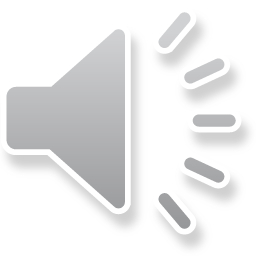 ク　学習の見通し及び振り返りについて
[Speaker Notes: ここからは，内容の取扱いについてです。８つの留意点が示されていますが，クは今回新設された内容です。
　ここでは，「各単元や各時間の指導に当たっては，コミュニケーションを行う目的，場面，状況などを明確に設定し，言語活動を通して育成すべき資質・能力を明確に示すことにより，生徒が学習の見通しを立てたり，振り返ったりすることができるようにすること。」が示されています。
　この配慮事項は，生徒が目的をもって学習に取り組み，学んだことの意味付けを行ったり，既得の知識や経験と新たに得られた知識を言語活動へつなげ，「思考力，判断力，表現力等」を高めていったりするための各単元や各時間の指導における学習過程を示しています。]
Ⅳ　指導計画の作成と内容の取扱い
P97
~100
（３）教材選定の観点
ア　五つの領域別の目標と内容の関係について
イ　取り上げる題材について
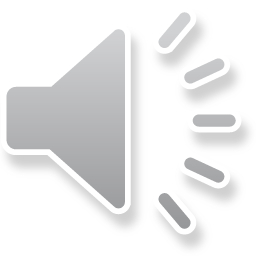 [Speaker Notes: 次に「教材選定の観点について」です。
　ここでは，五つの領域別の目標と内容との関係について，単元など内容や時間のまとまりごとに各教材の中で明確に示すとともに，実際の言語の使用場面や言語の働きに十分配慮した題材を取り上げることなどが示されています。
　以上で外国語科の説明を終わります。]